Figure 3.  Hebbian pairing can increase participation of single pyramidal neurons in sharp wave-ripple events. (A) ...
Cereb Cortex, Volume 12, Issue 9, September 2002, Pages 893–899, https://doi.org/10.1093/cercor/12.9.893
The content of this slide may be subject to copyright: please see the slide notes for details.
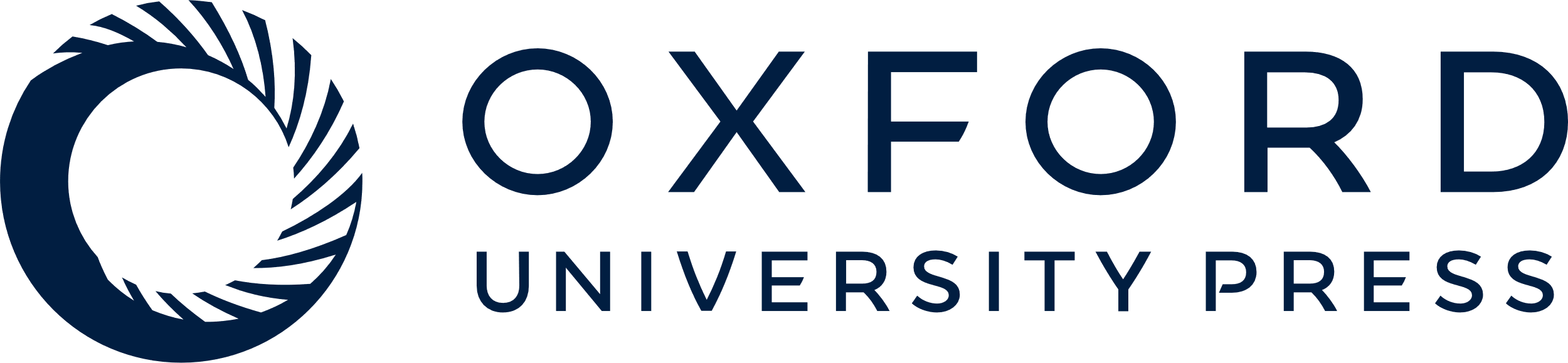 [Speaker Notes: Figure 3.  Hebbian pairing can increase participation of single pyramidal neurons in sharp wave-ripple events. (A) Detection and quantification of CA1 ripples and ripple-related intracellular potentials. Upper traces: broad-band extracellular field and its filtered derivative. Third trace: rectified and smoothed ripple. Bottom trace: intracellular membrane potential changes associated with the ripple. The shaded areas in the extracellular and intracellular signals were used to calculate the relationship between the magnitude of the intracellular and extracellular ripple-related events. (B) Relationship between extracellular and intracellular ripple signals in an example cell before (filled square) and 20 min following the training protocol (circle). The solid lines are the best-fit linear regression lines for each group. During training, the extracellular signal was fed back to the impaled neuron so that the cell consistently discharged bursts of action potentials during every ripple event (50 pairings). (C,D) A similar experiment in the freely moving rat. (C) First the relationships between ripple, recorded with the control electrode, and integrated multiple unit activity, recorded by both tetrodes, were established. During training, units recorded with the training tetrode (stimulation/recording) were consistently discharged by ripple-timed stimuli (50 ms wide pulses). (D) Relationship between extracellular and ripple events and associated multiple units spikes before (filled diamond) and after training (gray circle). The slope between these events did not change under the unstimulated electrode [not shown; after King et al. (King et al., 1999)].


Unless provided in the caption above, the following copyright applies to the content of this slide: © Oxford University Press]